Helen Ruffin Reading Bowl
2017-2018
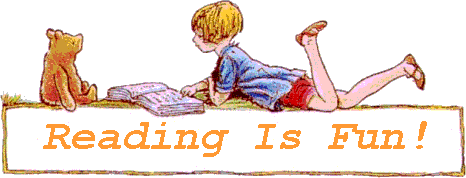 About the Helen Ruffin Reading Bowl
The Helen Ruffin Reading Bowl is a reading competition where students read books and answer questions about them. 

Each team will compete against other schools in Georgia.

Twenty books are chosen for students to read. These books are nominees for the Georgia Children’s Book Award.
  
Fourth graders, fifth graders, and middle school students who LOVE to read may join the team.
 
There are ten students on each team. (We will have an elementary team & middle school team.) 
 
The purpose is “to foster a love of reading in the children of Georgia and to introduce them to books of literary excellence” and to have FUN!
Pax
Pax and Peter have been inseparable ever since Peter rescued him as a kit. But one day, the unimaginable happens: Peter's dad enlists in the military and makes him return the fox to the wild.

At his grandfather's house, three hundred miles away from home, Peter knows he isn't where he should be—with Pax. He strikes out on his own despite the encroaching war, spurred by love, loyalty, and grief, to be reunited with his fox.

Meanwhile Pax, steadfastly waiting for his boy, embarks on adventures and discoveries of his own. . . .
When Friendship Followed Me Home
Ben Coffin has never been one for making friends. As a former foster kid, he knows people can up and leave without so much as a goodbye. Ben prefers to spend his time with the characters in his favorite sci-fi books…until he rescues an abandoned mutt from the alley next-door to the Coney Island Library.  Scruffy little Flip leads Ben to befriend a fellow book-lover named Halley - yes, like the comet- a girl unlike anyone he has ever met. Ben begins thinking of her as “Rainbow Girl” because of her crazy-colored clothes and her laugh, pure magic, the kind that makes you smile away the stormiest day.   Rainbow Girl convinces Ben to write a novel with her.  But as their story unfolds Ben’s life begins to unravel, and Ben must discover for himself the truth about friendship and the meaning of home.
The Seventh Most Important Thing
One kid. One crime. One chance to make things right.It was a bitterly cold day when Arthur T. Owens grabbed a brick and hurled it at the trash picker. Arthur had his reasons, and the brick hit the Junk Man in the arm, not the head. But none of that matters to the judge—he is ready to send Arthur to juvie for the foreseeable future. Amazingly, it’s the Junk Man himself who offers an alternative: 120 hours of community service . . . working for him. Arthur is given a rickety shopping cart and a list of the Seven Most Important Things: glass bottles, foil, cardboard, pieces of wood, lightbulbs, coffee cans, and mirrors. He can’t believe it—is he really supposed to rummage through people’s trash? But it isn’t long before Arthur realizes there’s more to the Junk Man than meets the eye, and the “trash” he’s collecting is being transformed into something more precious than anyone could imagine. . . .
What Elephants Know
Abandoned in the jungle of the Nepalese Borderlands, two-year-old Nandu is found living under the protective watch of a pack of wild dogs. From his mysterious beginnings, fate delivers him to the King's elephant stable, where he is raised by unlikely parents-the wise head of the stable, Subba-sahib, and Devi Kali, a fierce and affectionate female elephant.When the king's government threatens to close the stable, Nandu, now twelve, searches for a way to save his family and community. A risky plan could be the answer. But to succeed, they'll need a great tusker. The future is in Nandu's hands as he sets out to find a bull elephant and bring him back to the Borderlands.
All Rise for the Honorable Perry T. Cook
Eleven-year-old Perry was born and raised by his mom at the Blue River Co-ed Correctional Facility in tiny Surprise, Nebraska. His mom is a resident on Cell Block C, and so far Warden Daugherty has made it possible for them to be together. That is, until a new district attorney discovers the truth—and Perry is removed from the facility and forced into a foster home.

When Perry moves to the “outside” world, he feels trapped. Desperate to be reunited with his mom, Perry goes on a quest for answers about her past crime. As he gets closer to the truth, he will discover that love makes people resilient no matter where they come from . . . but can he find a way to tell everyone what home truly means?
Drowned City (Graphic Novel)
On August 29, 2005, Hurricane Katrina's monstrous winds and surging water overwhelmed the protective levees around low-lying New Orleans, Louisiana. Eighty percent of the city flooded, in some places under twenty feet of water. Property damages across the Gulf Coast topped $100 billion. One thousand eight hundred and thirty-three people lost their lives. The riveting tale of this historic storm and the drowning of an American city is one of selflessness, heroism, and courage and also of incompetence, racism, and criminality.
Don Brown’s kinetic art and as-it-happens narrative capture both the tragedy and triumph of one of the worst natural disasters in American history. A portion of the proceeds from this book has been donated to Habitat for Humanity New Orleans.
Mayday
Wayne Kovok lives in a world of After. After his uncle in the army was killed overseas. After Wayne and his mother survived a plane crash while coming back from the funeral. After he lost his voice.Wayne has always used his love of facts to communicate ("Did you know more people die each year from shaking a vending machine than from shark attacks?").

 Without his voice, how will he wow the prettiest girl in school? How will he stand up to his drill-sergeant grandfather? And how will he share his hopes with his deadbeat dad? It's not until Wayne loses his voice completely that he realizes how much he doesn't say.
Wolf Hollow
Growing up in the shadows cast by two world wars, Annabelle has lived a mostly quiet, steady life in her small Pennsylvania town. 

Until the day new student Betty Glengarry walks into her class. Betty quickly reveals herself to be cruel and manipulative, and while her bullying seems isolated at first, things quickly escalate, and reclusive World War I veteran Toby becomes a target of her attacks. 

While others have always seen Toby’s strangeness, Annabelle knows only kindness. She will soon need to find the courage to stand as a lone voice of justice as tensions mount.
Once Was a Time
In the war-ravaged England of 1940, Charlotte Bromley is sure of only one thing: Kitty McLaughlin is her best friend in the whole world. But when Charlotte's scientist father makes an astonishing discovery that the Germans will covet for themselves, Charlotte is faced with an impossible choice between danger and safety. Should she remain with her friend or journey to another time and place? 

Her split-second decision has huge consequences, and when she finds herself alone in the world, unsure of Kitty's fate, she knows that somehow, some way, she must find her way back to her friend. Written in the spirit of classic time-travel tales, this book is an imaginative and heartfelt tribute to the unbreakable ties of friendship.
House Arrest
Timothy is a good kid who did a bad thing. Now he's under house arrest for a whole year. He has to check in weekly with a probation officer and a therapist, keep a journal, and stay out of trouble. 

But when he must take drastic measures to help his struggling family, staying out of trouble proves more difficult than Timothy ever thought it would be. Touching, funny, and always original, House Arrest is a novel in verse about a good boy’s hard-won path to redemption.
Projekt 1065
Infiltrate. Befriend. Sabotage.
World War II is raging. Michael O'Shaunessey, originally from Ireland, now lives in Nazi Germany with his parents. Like the other boys in his school, Michael is a member of the Hitler Youth.But Michael has a secret. He and his parents are spies. Michael despises everything the Nazis stand for. But he joins in the Hitler Youth's horrific games and book burnings, playing the part so he can gain insider knowledge. When Michael learns about Projekt 1065, a secret Nazi war mission, things get even more complicated. He must prove his loyalty to the Hitler Youth at all costs -- even if it means risking everything he cares about.Including... his own life.
The Best Man
Archer Magill has spent a lively five years of grade school with one eye out in search of grown-up role models. Three of the best are his grandpa, the great architect; his dad, the great vintage car customizer,; and his uncle Paul, who is just plain great. These are the three he wants to be. Along the way he finds a fourth - Mr. McLeod, a teacher. In fact, the first male teacher in the history of the school.But now here comes middle school and puberty. Change. Archer wonders how much change has to happen before his voice does. He doesn't see too far ahead, so every day or so a startling revelation breaks over him. Then a really big one when he's the best man at the wedding of two of his role models. But that gets ahead of the story.
Waiting for Augusta
Eleven-year-old Benjamin Putter has a lump in his throat, and he’s certain it’s a golf ball. He knows it sounds crazy, but everything’s been topsy-turvy since his father died last month. And he doesn’t know how to fix it.Then, one day, something starts tugging at Ben, telling him to hurry to Augusta, Georgia—home of the most famous golf course in the world.Ben might be going a little crazy, but escaping Hilltop, Alabama, sounds like a darn good idea (and just maybe it will make that lump go away.) As he makes his way to Augusta, Ben partners up with a mysterious runaway named Noni, and they embark on a journey full of strange and wonderful surprises—and possibly magic—at every turn.
Lily and Dunkin
Lily Jo McGrother, born Timothy McGrother, is a girl. But being a girl is not so easy when you look like a boy. Especially when you’re in the eighth grade.  Dunkin Dorfman, birth name Norbert Dorfman, is dealing with bipolar disorder and has just moved from the New Jersey town he’s called home for the past thirteen years. This would be hard enough, but the fact that he is also hiding from a painful secret makes it even worse.   One summer morning, Lily Jo McGrother meets Dunkin Dorfman, and their lives forever change.
As Brave as You
Genie’s summer is full of surprises. The first is that he and his big brother, Ernie, are leaving Brooklyn for the very first time to spend the summer with their grandparents all the way in Virginia—in the COUNTRY! The second surprise comes when Genie figures out that their grandfather is blind. Thunderstruck and—being a curious kid—Genie peppers Grandpop with questions about how he covers it so well (besides wearing way cool Ray-Bans).How does he match his clothes? Know where to walk? Cook with a gas stove? Pour a glass of sweet tea without spilling it? Genie thinks Grandpop must be the bravest guy he’s ever known, but he starts to notice that his grandfather never leaves the house—as in NEVER. And when he finds the secret room that Grandpop is always disappearing into—a room so full of songbirds and plants that it’s almost as if it’s been pulled inside-out—he begins to wonder if his grandfather is really so brave after all.Then Ernie lets him down in the bravery department. It’s his fourteenth birthday, and, Grandpop says to become a man, you have to learn how to shoot a gun. Genie thinks that is AWESOME until he realizes Ernie has no interest in learning how to shoot. None. Nada. Dumbfounded by Ernie’s reluctance, Genie is left to wonder—is bravery and becoming a man only about proving something, or is it just as important to own up to what you won’t do?
The Wild Robot
Can a robot survive in the wilderness?
When robot Roz opens her eyes for the first time, she discovers that she is alone on a remote, wild island. She has no idea how she got there or what her purpose is, but she knows she needs to survive. After battling a fierce storm and escaping a vicious bear attack, she realizes that her only hope for survival is to adapt to her surroundings and learn from the island's unwelcoming animal inhabitants.
As Roz slowly befriends the animals, the island starts to feel like home… until, one day, the robot's mysterious past comes back to haunt her.
Only on Elementary List
Ms. Bixby’s Last Day
Everyone knows there are different kinds of teachers. The boring ones, the mean ones, the ones who try too hard, the ones who stopped trying long ago. The ones you’ll never remember, and the ones you want to forget. Ms. Bixby is none of these. She’s the sort of teacher who makes you feel like school is somehow worthwhile. Who recognizes something in you that sometimes you don’t even see in yourself. Who you never want to disappoint. What Ms. Bixby is, is one of a kind.

Topher, Brand, and Steve know this better than anyone. And so when Ms. Bixby unexpectedly announces that she won’t be able to finish the school year, they come up with a risky plan—more of a quest, really—to give Ms. Bixby the last day she deserves. Through the three very different stories they tell, we begin to understand what Ms. Bixby means to each of them—and what the three of them mean to each other.
Only on Elementary List
Footer Davis Probably is Crazy
Footer Davis is on the case when two kids go missing after a fire in this humorous and honest novel that is full of Southern style.Here are some things that are true about Footer Davis:1. She has a BB gun named Louise.2. Walruses freak her out.3. Her mom has bipolar disorder.But she wants you to know that it’s not that big a deal. She’s just Mom, and usually she’s fine except sometimes when she doesn’t take her pills. But right now what’s most important to Footer is what happened to those kids at the Abrams farm. See, there was a fire there a few nights ago, and those kids haven’t been seen since. Pretty sure they got burned up. What Footer and Peavine - that’s her best friend - wants to know is who started the fire?
Only on Elementary List
Unidentified Suburban Object
The next person who compares Chloe Cho with famous violinist Abigail Yang is going to HEAR it. Chloe has just about had it with people not knowing the difference between someone who's Chinese, Japanese, or Korean. She's had it with people thinking that everything she does well -- getting good grades, winning first chair in the orchestra, etc - are because she's ASIAN. 
Of course, her own parents don't want to have anything to DO with their Korean background. Any time Chloe asks them a question they change the subject. They seem perfectly happy to be the only Asian family in town. It's only when Chloe's with her best friend, Shelly, that she doesn't feel like a total alien. 
Then a new teacher comes to town: Ms. Lee. She's Korean American, and for the first time Chloe has a person to talk to who seems to understand completely. For Ms. Lee's class, Chloe finally gets to explore her family history. But what she unearths is light-years away from what she expected.
Only on Elementary List
Nine, Ten: A September 11 Story
Ask anyone: September 11, 2001 was serene and lovely, a perfect day - until a plane struck the World Trade Center.But right now it is a few days earlier, and four kids in different parts of the country are going about their lives. Sergio, who lives in Brooklyn, is struggling to come to terms with the absentee father he hates and the grandmother he loves. Will’s father is gone, too, killed in a car accident that has left the family reeling. Naheed has never before felt uncomfortable about being Muslim, but at her new school she’s getting funny looks because of the head scarf she wears. Aimee is starting a new school in a new city and missing her mom, who has to fly to New York on business.These four don’t know one another, but their lives are about to intersect in ways they never could have imagined. Award-winning author Nora Raleigh Baskin weaves together their stories into an unforgettable novel about that seemingly perfect September day - the day our world changed forever.
Only on Elementary List
Some Kind of Happiness
Lost and alone in a forbidden forest, Otto meets three mysterious sisters and suddenly finds himself entwined in a puzzling quest involving a prophecy, a promise, and a harmonica.Decades later, Friedrich in Germany, Mike in Pennsylvania, and Ivy in California each, in turn, become interwoven when the very same harmonica lands in their lives. 

All the children face daunting challenges: rescuing a father, protecting a brother, holding a family together. And ultimately, pulled by the invisible thread of destiny, their suspenseful solo stories converge in an orchestral crescendo.
Only on Middle School List
Booked
Like lightning/you strike/fast and free/legs zoom/down field/eyes fixed/on the checkered ball/on the goal/ten yards to go/can’t nobody stop you/can’t nobody cop you…
In this follow-up to the Newbery-winning novel THE CROSSOVER, soccer, family, love, and friendship, take center stage as twelve-year-old Nick learns the power of words as he wrestles with problems at home, stands up to a bully, and tries to impress the girl of his dreams. Helping him along are his best friend and sometimes teammate Coby, and The Mac, a rapping librarian who gives Nick inspiring books to read. 
 This electric and heartfelt novel-in-verse by poet Kwame Alexander bends and breaks as it captures all the thrills and setbacks, action and emotion of a World Cup match!
Only on Middle School List
Salt to the Sea
World War II is drawing to a close in East Prussia and thousands of refugees are on a desperate trek toward freedom, many with something to hide. Among them are Joana, Emilia, and Florian, whose paths converge en route to the ship that promises salvation, the Wilhelm Gustloff. Forced by circumstance to unite, the three find their strength, courage, and trust in each other tested with each step closer to safety.Just when it seems freedom is within their grasp, tragedy strikes. Not country, nor culture, nor status matter as all ten thousand people—adults and children alike—aboard must fight for the same thing: survival.
Only on Middle School List
Orbiting Jupiter
The two-time Newbery Honor winner Gary D. Schmidt delivers the shattering story of Joseph, a father at thirteen, who has never seen his daughter, Jupiter. 

After spending time in a juvenile facility, he’s placed with a foster family on a farm in rural Maine. Here Joseph, damaged and withdrawn, meets twelve-year-old Jack, who narrates the account of the troubled, passionate teen who wants to find his baby at any cost. 

In this riveting novel, two boys discover the true meaning of family and the sacrifices it requires.
Only on Middle School List
Some Kind of Happiness
Things Finley Hart doesn’t want to talk about:- Her parents, who are having problems. (But they pretend like they’re not.)- Being sent to her grandparents’ house for the summer.- Never having met said grandparents.- Her blue days—when life feels overwhelming, and it’s hard to keep her head up. (This happens a lot.)Finley’s only retreat is the Everwood, a forest kingdom that exists in the pages of her notebook. Until she discovers the endless woods behind her grandparents’ house and realizes the Everwood is real—and holds more mysteries than she’d ever imagined, including a family of pirates that she isn’t allowed to talk to, trees covered in ash, and a strange old wizard living in a house made of bones.With the help of her cousins, Finley sets out on a mission to save the dying Everwood and uncover its secrets. But as the mysteries pile up and the frightening sadness inside her grows, Finley realizes that if she wants to save the Everwood, she’ll first have to save herself.
Only on Middle School List